PISNO DELJENJE- 1.4.
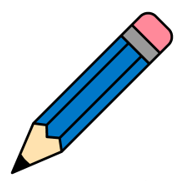 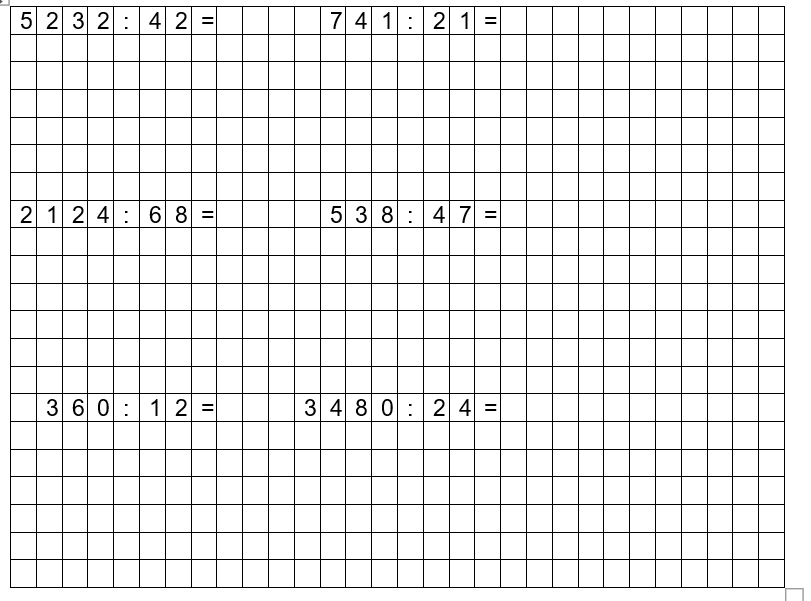 V zvezek prepiši račune in jih izračunaj. Naredi tudi preizkus. Nato na naslednji prosojnici preveri svoje delo.
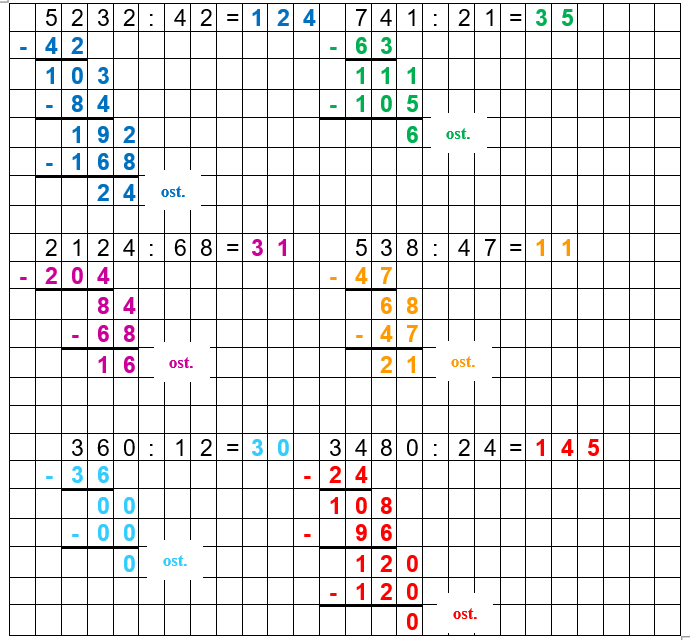 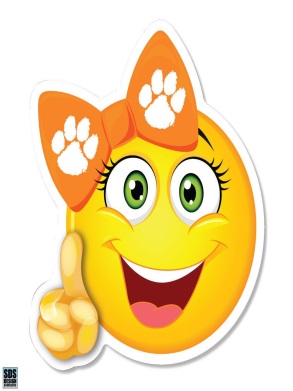 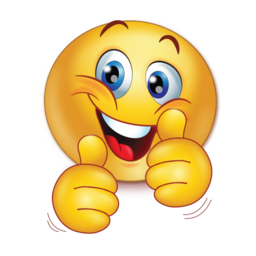 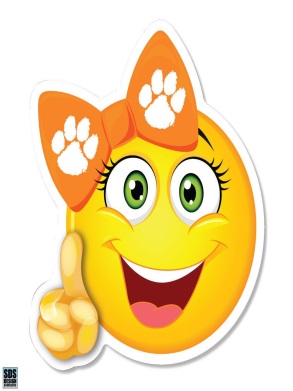 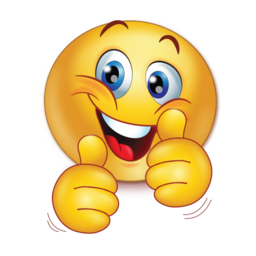